ΚΟΙΝΩΝΙΟΛΟΓΙΑ ΤΟΥ ΠΟΛΙΤΙΣΜΟΥ
Μαρία Βεργέτη
Καθηγήτρια Κοινωνιολογίας Π.Τ.Δ.Ε. Δ.Π.Θ.
Περιεχόμενα
Το μοντέλο των 5 σταδίων για εργαστήρια βιωματικής μάθησης
01
Βιωματικό εργαστήριο με θέμα την πανδημία covid-19
02
Ανάθεση έργου
03
Το μοντέλο των 5 σταδίων για εργαστήρια βιωματικής μάθησης
01
Το μοντέλο 5 σταδίων (Βεργέτη, 2019)
Α΄ φάση: Γνωριμία ομάδας, διερεύνηση ενδιαφερόντων.
Β΄ φάση: Προσέγγιση εννοιών. 
Γ΄ φάση: Αναζήτηση στοιχείων με ομαδοσυνεργατικό τρόπο.
Δ΄ φάση: Εμπέδωση και εφαρμογή της νέας γνώσης: δραστηριότητες 	      εμπέδωσης, παρουσίαση υλικού από τους εκπαιδευόμενους. 
Ε΄ φάση: Δράσεις αξιολόγησης του εργαστηρίου από τους ίδιους τους 	     εκπαιδευόμενους, αξιολόγηση της διαδικασίας από τον 	     
                εκπαιδευτή.
Your Text  Here
Your Text  Here
Your Text  Here
Βιωματικό εργαστήριο με θέμα την πανδημία covid-19
02
Σκοπός του εργαστηρίου
Η κατανόηση της κατάστασης πανδημίας που βιώνουμε
Η αποδοχή των συναισθημάτων που δημιουργεί η κατάσταση πανδημίας 
Η αντιμετώπιση των ιδιαίτερων καταστάσεων που  προκύπτουν από την πανδημία
Your Text  Here
Your Text  Here
Your Text  Here
Προσδοκώμενα αποτελέσματα
Μετά το πέρας του εργαστηρίου οι εκπαιδευόμενοι θα είναι σε θέση να:

Να γνωρίζουν τους τρόπους μετάδοσης του ιού covid-19
Να γνωρίζουν τους τρόπους προφύλαξης από τον ιό  covid-19
Να αντιλαμβάνονται τις πιθανές επιπτώσεις που μπορεί να επιφέρει η πανδημία στους ανθρώπους
Να επιδεικνύουν ενσυναίσθηση  για τους συνανθρώπους τους
Your Text  Here
Your Text  Here
Your Text  Here
Βιωματικό εργαστήριο
Το θέμα του εργαστηρίου είναι η πανδημία που προκάλεσε ο κορονοϊός SARS CoV-2 (covid-19).

Το βιωματικό εργαστήριο που παρουσιάζεται στη συνέχεια απευθύνεται σε παιδιά ηλικίας δημοτικού.

Η ομάδα των συμμετεχόντων μπορεί να είναι από 16-24 άτομα.

Ο εκτιμώμενος χρόνος για την ολοκλήρωσή του είναι 2 διδακτικές ώρες (90΄)

Υλικά: τραπέζι, καρέκλες, χαρτί, μολύβι, Η/Υ, κόλλα, μπογιές, μαρκαδόρος, πίνακας, εικόνα
Βιωματικό εργαστήριο
Α΄ φάση: Γνωριμία ομάδας, διερεύνηση ενδιαφερόντων
Ο χώρος διαμορφώνεται κατάλληλα. Σε εσωτερικό χώρο ιδανικά να μπορούν να έχουν όλοι οπτική επαφή με όλους. Σε εξωτερικό χώρο σε κύκλο.
Όλοι παρουσιάζουν τον εαυτό τους και κάποια γνωρίσματα που θεωρούν ότι τους χαρακτηρίζουν.
Δημιουργία κατά το δυνατόν ευχάριστου κλίματος.
Παρουσίαση του θέματος-αφόρμηση.
Α΄ φάση: Γνωριμία ομάδας, διερεύνηση ενδιαφερόντων
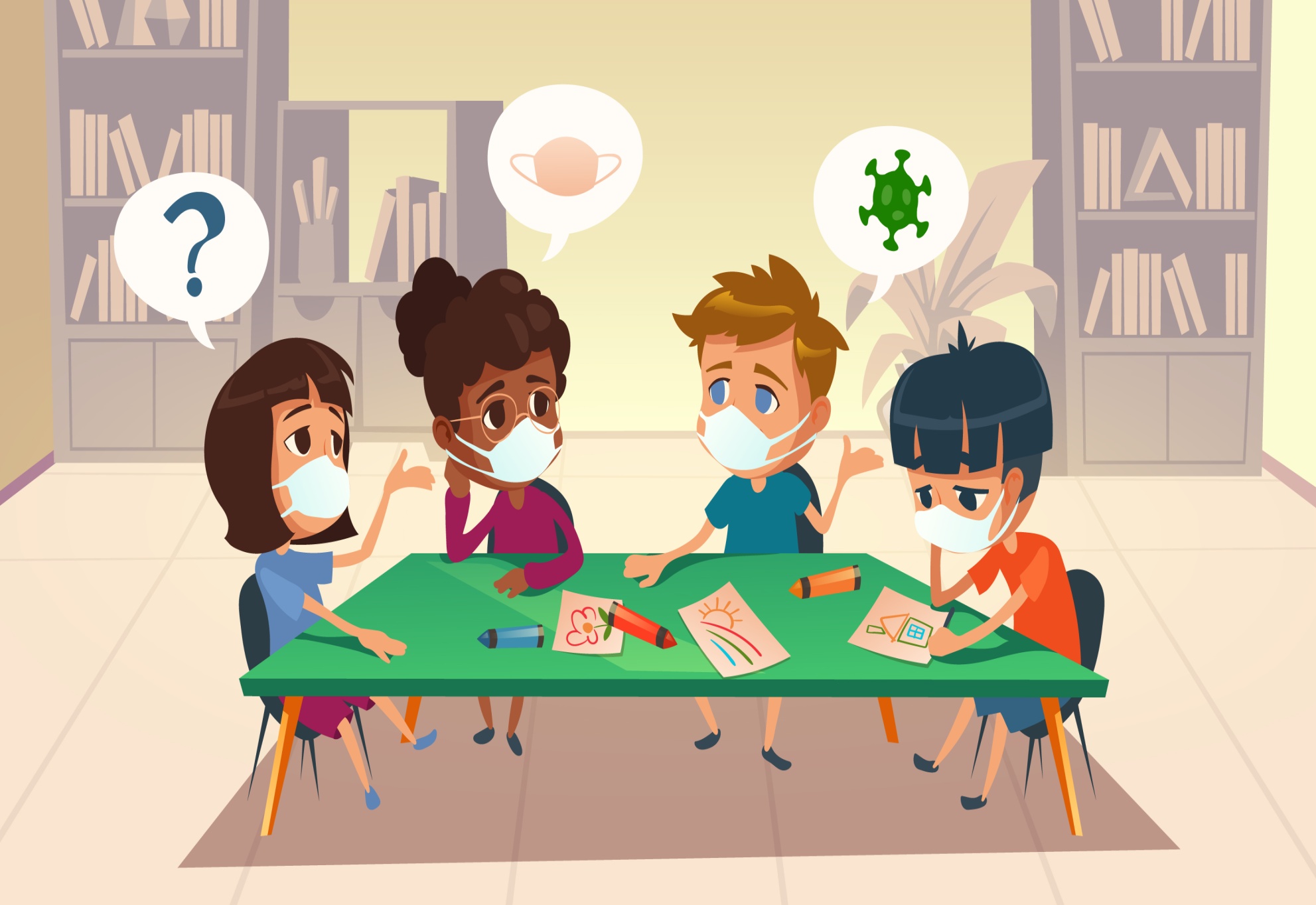 Ο εκπαιδευτικός παρουσιάζει την εικόνα στους μαθητές και αφήνει να μαντέψουν οι ίδιοι οι μαθητές το θέμα με το οποίο θα ασχοληθούν.

Το θέμα του εργαστηρίου είναι η πανδημία που προκάλεσε ο κορονοϊός covid-19.
Πηγή: https://www.freepik.com/
Α΄ φάση: Γνωριμία ομάδας, διερεύνηση ενδιαφερόντων
Το σκίτσο/εικόνα αποτελεί την αφόρμηση και εισάγει στο θέμα του βιωματικού εργαστηρίου.

Στη συνέχεια ο εκπαιδευτής επεξηγεί το σκίτσο: 

«Στην εικόνα βλέπουμε μια παρέα παιδιών, αγόρια και κορίτσια. Ο χώρος στον οποίο  βρίσκονται είναι εξοπλισμένος με πολλές βιβλιοθήκες. Τα παιδιά είναι καθισμένα γύρω από ένα μεγάλο τραπέζι. Φορούν μάσκες στο πρόσωπο. Πάνω στο τραπέζι υπάρχουν μπογιές και ζωγραφιές. Οι σκέψεις των παιδιών παρουσιάζονται με σχέδια μέσα σε συννεφάκια ομιλίας».
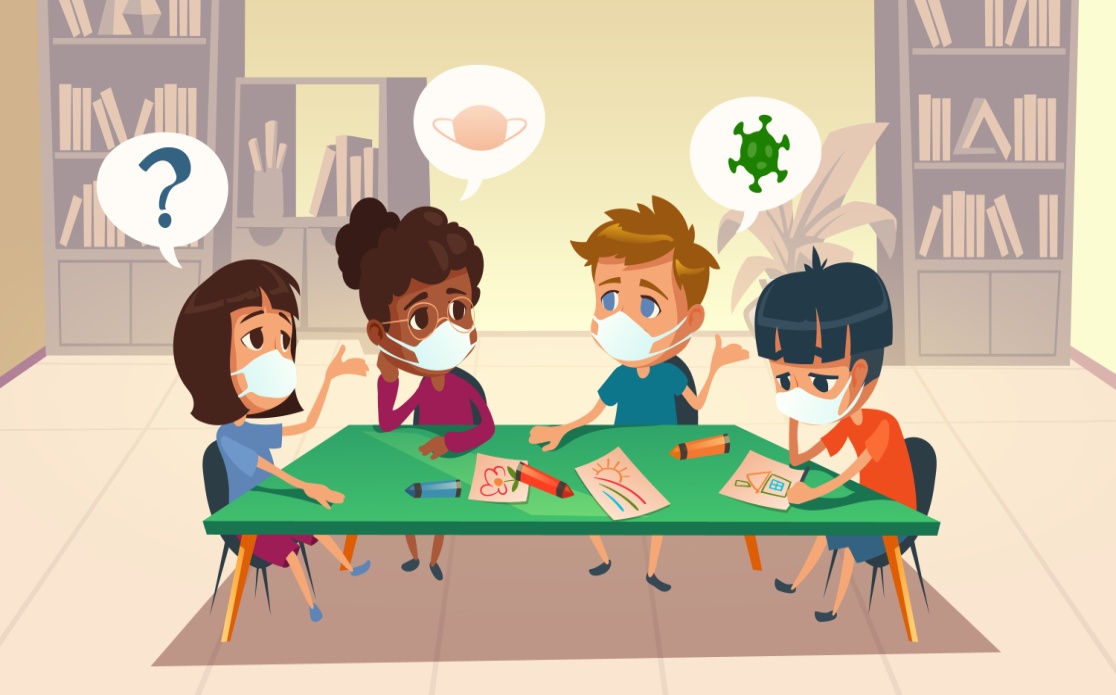 Πηγή: https://www.freepik.com/
Β΄ φάση: Προσέγγιση εννοιών
Ο εκπαιδευτής ρωτάει τους εκπαιδευόμενους:
Πού νομίζετε ότι βρίσκονται τα παιδιά της εικόνας;

Ποιο πιστεύετε ότι είναι το θέμα συζήτησης των παιδιών της εικόνας;

Τι νομίζετε ότι λέει το κορίτσι με τη ροζ μπλούζα; 

Τι νομίζετε ότι λέει αγόρι με τη μπλε μπλούζα;

Τι νομίζετε ότι εκφράζει το κορίτσι με τη σιέλ μπλούζα;
Γιατί πιστεύετε ότι δε μιλάει το αγόρι με την κόκκινη μπλούζα;

Παρατηρήσατε τι έχουν ζωγραφίσει τα παιδιά της εικόνας;

Πώς πιστεύετε ότι νιώθει το κορίτσι με την ροζ/σιέλ μπλούζα / το αγόρι με την κόκκινη/μπλε μπλούζα; Γιατί το πιστεύετε αυτό;

Ποια νομίζετε ότι είναι η σχέση των παιδιών μεταξύ τους; 

Τι συναισθήματα δημιουργεί σε σας η εικόνα;
Β΄ φάση: Προσέγγιση εννοιών
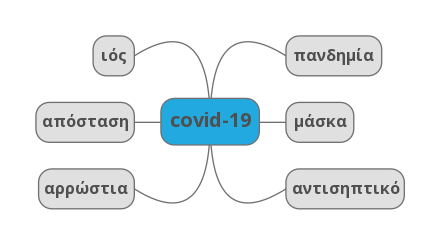 Οι απαντήσεις συλλέγονται  με την τεχνική του brainstorming και καταγράφονται. 

Χρήσιμα στη διαδικασία αυτή μπορεί να είναι δωρεάν διαδικτυακά εργαλεία δημιουργίας εννοιολογικών χαρτών (mind maps).

Αφού παρουσιαστεί ο εννοιολογικός χάρτης με τις απαντήσεις, ο εκπαιδευτής ζητά να δημιουργηθούν ομάδες εκπαιδευόμενων.
Γ΄ φάση: Αναζήτηση στοιχείων με ομαδοσυνεργατικό τρόπο
Αφού οι εκπαιδευόμενοι χωρίστηκαν σε ομάδες, τους ανατίθεται:

1η ομάδα: Να σκεφτούν και να καταγράψουν τους τρόπους και τα μέσα που γνωρίζουν και βοηθούν ώστε να προφυλάσσονται από τον ιό (μάσκες, αποστάσεις, αποφυγή συγχρωτισμού, πλύσιμο χεριών)

2η ομάδα: Να σκεφτούν και να καταγράψουν όσα γνωρίζουν για τον ιό (τρόποι μετάδοσης, θεραπεία, εμβολιασμός, ευπαθείς ομάδες)

3η ομάδα: Να συγκεντρώσουν τυχόν απορίες που έχουν για την πανδημία και για τον ιό

4η ομάδα: Να καταγράψουν τα συναισθήματα που τους δημιουργεί η πανδημία που ζουν
Δ΄ φάση: Εμπέδωση και εφαρμογή της νέας γνώσης
Για την εμπέδωση της νέας γνώσης και την εφαρμογή της, επιλέγεται σε αυτή τη φάση η ανάληψη ρόλων από τις ομάδες των εκπαιδευομένων.
Ας υποθέσουμε ότι εσείς είστε τα παιδιά της εικόνας. Σύμφωνα με όσα σκεφτήκατε και καταγράψατε ως ομάδα, καλείστε να αναλάβετε το ρόλο του αντίστοιχου παιδιού της εικόνας που είδατε στην αρχή του εργαστηρίου. 
Θα αναπαραστήσετε τον διάλογο μεταξύ αυτών των παιδιών.
Δ΄ φάση: Εμπέδωση και εφαρμογή της νέας γνώσης
Σημείωση: 

Καλό είναι να στηθεί και το αντίστοιχο σκηνικό με το τραπέζι και τα παιδιά που κάθονται γύρω από αυτό. 

Η αναπαράσταση του διαλόγου μπορεί να έχει διάρκεια ή να είναι σύντομη και να γίνει μία φορά ή και περισσότερες, ανάλογα με τη δυναμική και τα χαρακτηριστικά της ομάδας των εκπαιδευόμενων.


Ακολουθεί συζήτηση στην ολομέλεια, για όλα όσα προέκυψαν από την αναπαράσταση του διαλόγου.
Ε΄ φάση: Δράσεις αξιολόγησης
Αξιολόγηση του βιωματικού εργαστηρίου από τους εκπαιδευόμενους
Ζητείται να περιγράψουν ή να ζωγραφίσουν τα αισθήματά τους σχετικά με το βιωματικό εργαστήριο. Δημιουργία κολλάζ με τις απαντήσεις (ηλεκτρονικό κολλάζ ή χειροτεχνία).
Ε΄ φάση: Δράσεις αξιολόγησης
Αξιολόγηση του βιωματικού εργαστηρίου από τον εκπαιδευτή
Η Παρατήρηση (Observation)
Η συστηματική παρατήρηση των εκπαιδευομένων αποτελεί μια από τις πλέον γνωστές τεχνικές συλλογής, ανάλυσης και αποτίμησης δεδομένων, προκειμένου να παρακολουθείται η πορεία εξέλιξης της μαθησιακής διαδικασίας και να εξάγονται χρήσιμα συμπεράσματα για την πρόοδο των εκπαιδευόμενων. 

Στην δια ζώσης μάθηση μπορούν να χρησιμοποιηθούν φύλλα παρατήρησης. 

Στην ηλεκτρονική μάθηση μπορούν να χρησιμοποιηθούν τα log files.
Ανάθεση Έργου
03
Εργασία
Καλείστε να σχεδιάσετε ένα βιωματικό εργαστήριο ακολουθώντας τις 5 φάσεις, όπως σας παρουσιάστηκαν.

Το θέμα του εργαστηρίου θα πρέπει να είναι σχετικό με την πανδημία.

Προτείνεται το βιωματικό να απευθύνεται σε μαθητές πρωτοβάθμιας ή δευτεροβάθμιας (δημοτικό, γυμνάσιο, λύκειο)
Εργασία
Στην Α΄ φάση μπορούν να χρησιμοποιηθούν διάφορες τεχνικές, ώστε να γίνει η γνωριμία της ομάδας και να δημιουργηθεί ευχάριστο κλίμα.

Στη Β΄ φάση προσέγγισης εννοιών μπορεί να γίνει προσέγγιση των βασικότερων εννοιών του θέματος από τον εκπαιδευτή, ώστε να ενεργοποιηθούν τυχόν προϋπάρχουσες γνώσεις.

Στη Γ΄ φάση αναζήτησης στοιχείων ακολουθούνται ομαδοσυνεργατικοί τρόποι. 

Στη Δ΄ φάση εφαρμογής της νέας γνώσης ακολουθούνται βιωματικοί τρόποι και τεχνικές εμπέδωσης.

Στην Ε΄ φάση της αξιολόγησης, αξιολογείται το εργαστήριο από τους εκπαιδευόμενους, η διαδικασία από τον εκπαιδευτή και μπορεί να αξιολογηθεί και το μαθησιακό αποτέλεσμα.
Εργασία
Ενδεικτικά/προτεινόμενα θέματα σχεδιασμού βιωματικού εργαστηρίου:

Η πανδημία και η σχολική μου τάξη
Ο κορονοϊός και οι παππούδες μας
Η οικογένειά μου σε καραντίνα
Η εμπειρία μου με την τηλεκπαίδευση
Πανδημία και σωστή ενημέρωση
Ο ρόλος των μέσων μαζικής ενημέρωσης στην πανδημία
Πανδημία και διαχείριση άγχους
Ο/η συμμαθητής/τρια είναι θετικός στον ιό

…
Καλή επιτυχία!
Μαρία Βεργέτη
Καθηγήτρια Κοινωνιολογίας Π.Τ.Δ.Ε. Δ.Π.Θ.